Seminář GA 2022
Informace AIM

Lukáš Čuřík
vedoucí střediska AIM
Obsah
Letecká mapa ICAO 1:500 000
Změny ve VFR příručce
Změny v AIP
Nový formát SNOWTAM
AisView/DronView
AIM System
Změna legislativy
Letecká mapa ICAO 1:500 000
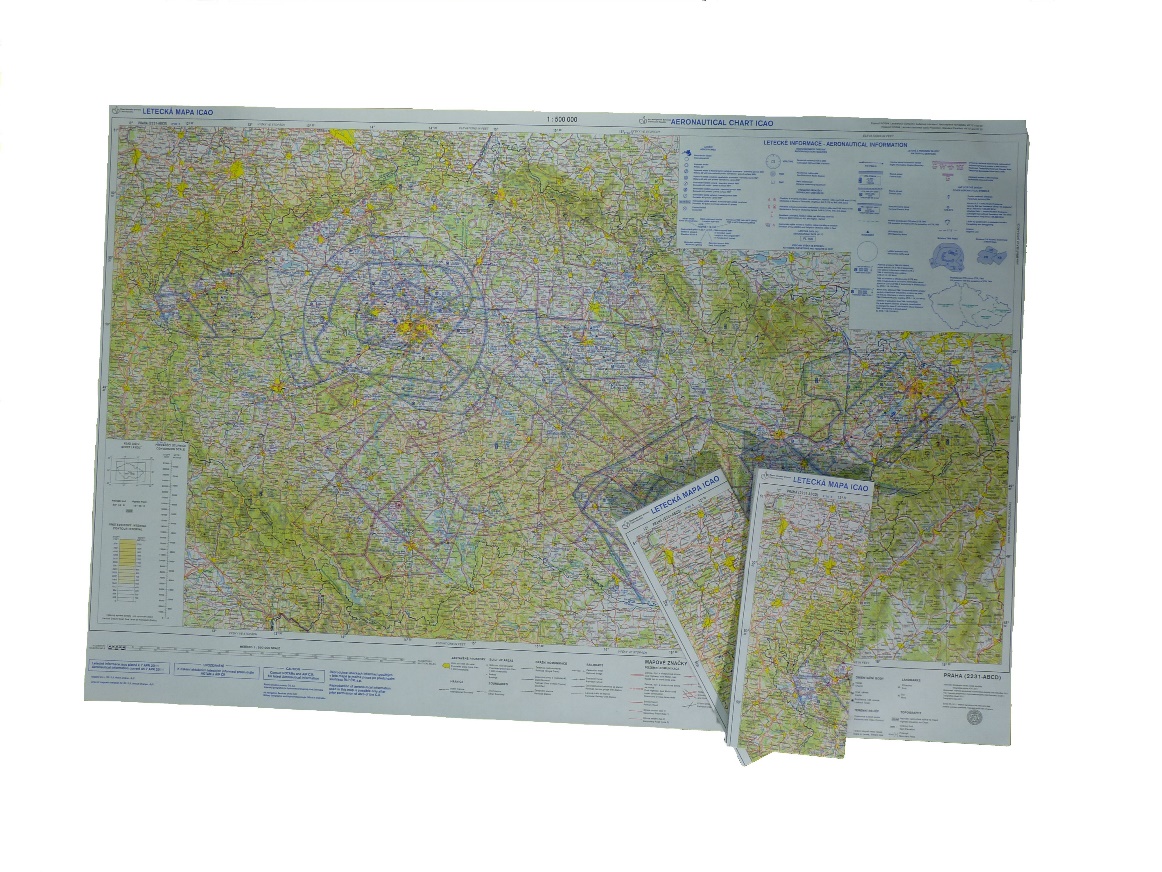 datum účinnosti 24 MAR 2022
žádné změny vzdušného prostoru
zapracované změny:
ruční opravy AIP GEN 3.2.8
nové letiště Luhačovice
nové SLZ plochy
změna FREQ (Cheb, Chotěboř, Toužim)
LKPD – nové VFR body LIMA, OSKAR
odstranění hypsometrie za účelem lepší čitelnosti
cena mapy ponechána
mapa součástí VFR příručky ČR
mapa nebude součástí Databáze letišť
možnost objednání na https://order.rlp.cz přelom února/března 2022
VFR příručka ČR - heliporty
memorandum o spolupráci MZ a MD
změna v části VFR-HEL
rozšíření o grafickou prezentaci heliportů
mapa ADC
mapa VOC 
mapy ADC a VOC a podrobné informace pouze v elektronické verzi
tištěná verze – přehled heliportů
ICAO kód
název
horizontální a vertikální poloha
druh provozu
datum účinnosti 24 MAR 2022
VFR příručka ČR – heliporty VOC
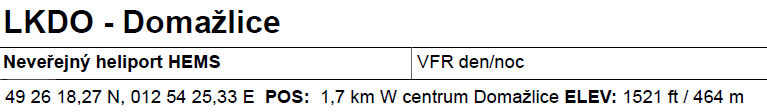 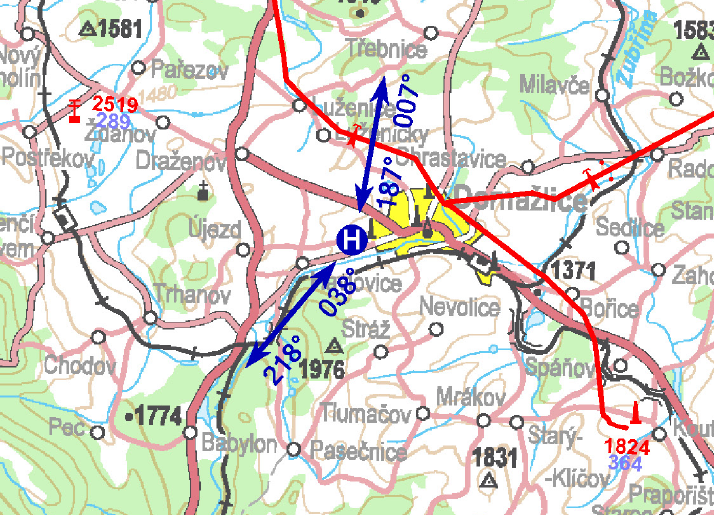 VFR příručka ČR – heliporty ADC
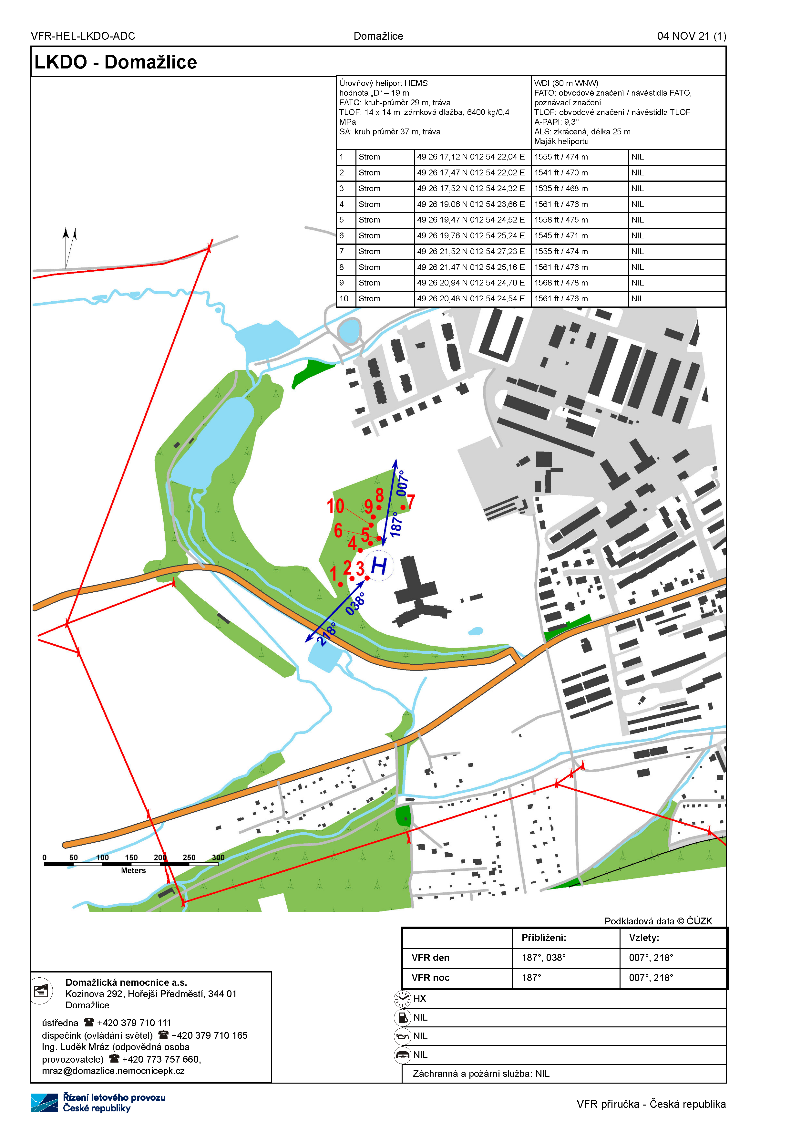 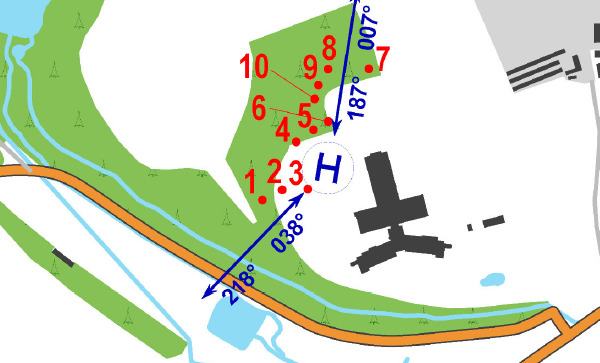 Změny v AIP
Nové prostory TRA GA
Luhačovice
Chrudim
Kolín
Podhořany 
Vysoké Mýto
Zbraslavice

Mapa minimálních nadmořských výšek pro poskytování přehledových ATC služeb

AFIS České Budějovice 135,930 volací znak BUDĚJOVICE INFORMATION
Nový formát SNOWTAM
zaveden od 12. 8. 2021
GRF (Global Reporting Format) standardní formát poskytující hlášení o stavu povrchu, umožňující automatizované zpracování
formulář a pokyny pro vyplnění v L 10066 Doplněk 4 a AIP AD 1.2
maximální délka platnosti 8h oproti 24h
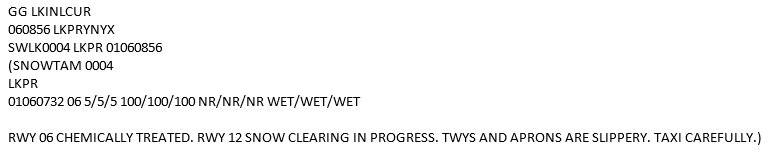 AisView
release 3.9 nasazen 2 – 3/2022

drobné změny zejména v DronView

rozšíření meteo dat (SYNOP) i za hranice FIR LKAA
Podklady v AisView
preferovaný způsob předávání podkladů k vydání
letištních NOTAM
navigačních výstrah
žádost o vyhrazení části vzdušného prostoru





	AisView modul PODKLADY 
			(pro registrované uživatele)
AisView/DronView/MetView
kontaktní osoba 
Iva Rýdlová – administrátor systému
aisview@ans.cz
náměty
dotazy
připomínky
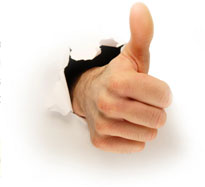 https://aim.rlp.cz
Přístup k aktuálním leteckým informacím

nový vzhled webových stránek AIM

notifikační služba
Přístup k informacím AIM
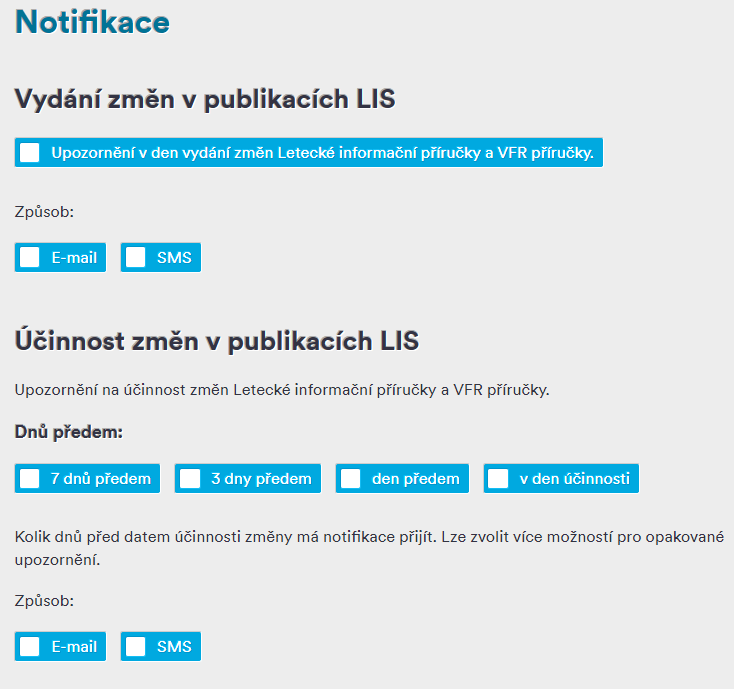 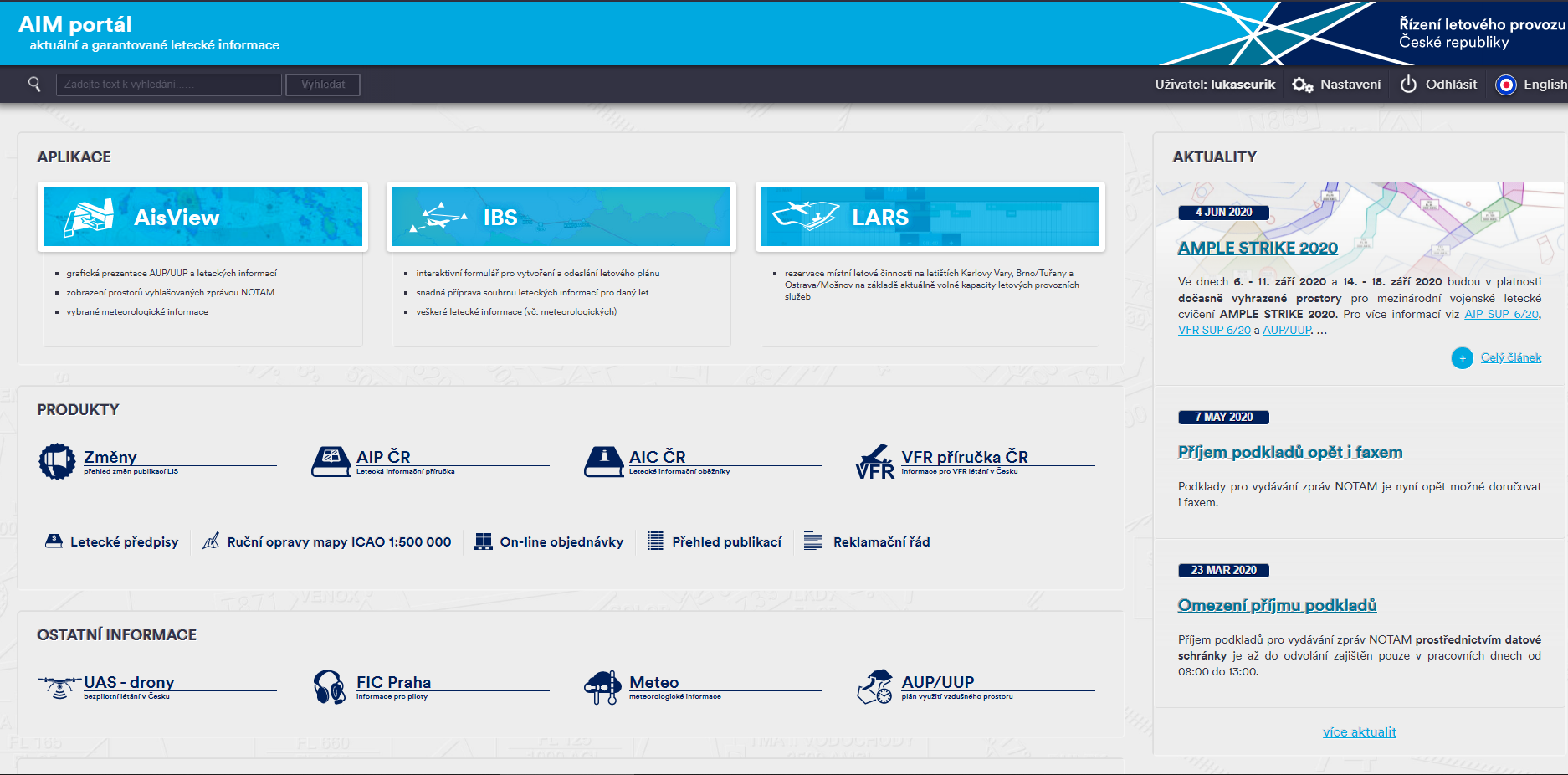 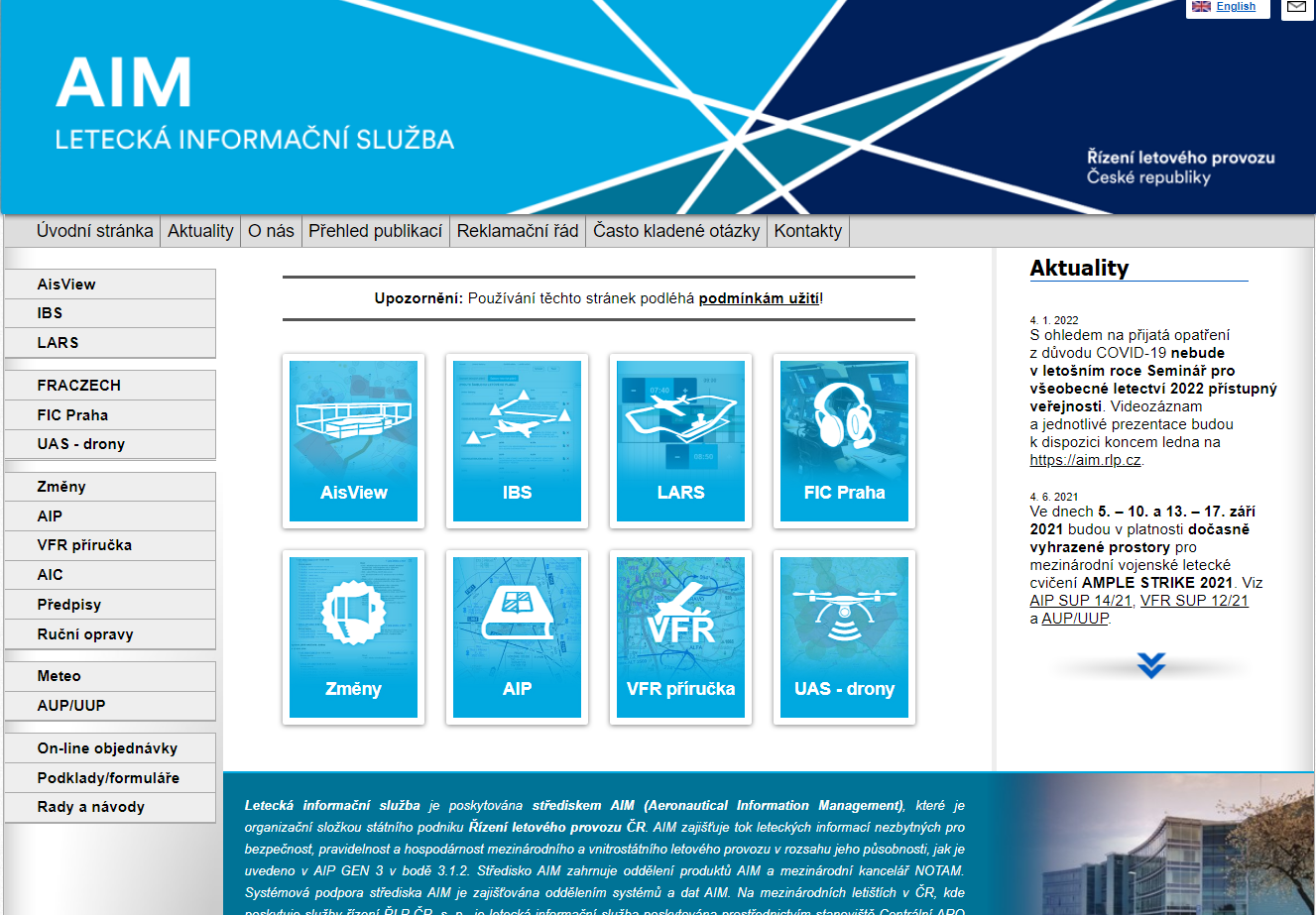 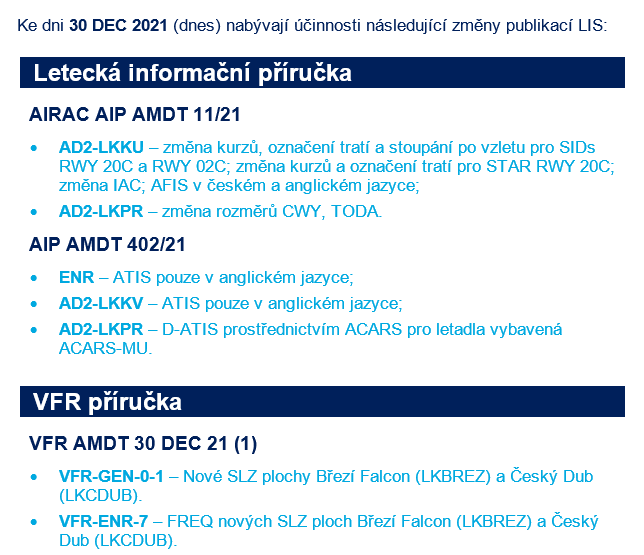 https://aim.rlp.cz
AIM System
Implementace nového databázového a publikačního systému
legislativní požadavek – zajištění požadované jakosti dat
vydání nové verze eAIP Q2/2022
harmonizovaný přístup – Eurocontrol specifikace
html/pdf
lepší funkce vyhledávání
propojení křížových odkazů v textu
vizualizace změn v textu
webový portál pro předávání dat na AIM pro subjekty v ADQ režimu dle dodatku N předpisu L 15 
data ve formátu AIXM 5.1
základ pro tvorbu datových sad 
datová sada AIP
datová sada překážek
datová sada popisující letiště
datová sada postupů pro lety podle přístrojů
Změna legislativy
PNK (EU) 2020/469, kterým se mění nařízení (EU) č. 923/2012, nařízení (EU) č. 139/2014 a nařízení (EU) 2017/373, pokud jde o požadavky na uspořádání letového provozu / letové navigační služby, navrhování struktur vzdušného prostoru, jakost dat a bezpečnost dráhy, a kterým se zrušuje nařízení č. 73/2010 tzv. ADQ účinné od 27 JAN 2022

certifikace letecké informační služby 
příloha VI požadavky na poskytovatele LIS
dodatek 1 přílohy III katalog leteckých dat
aktualizace L 15
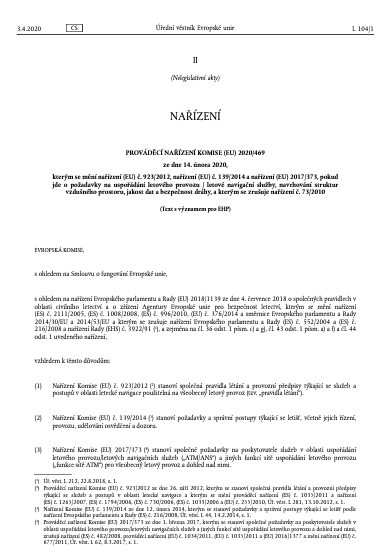 Q & A
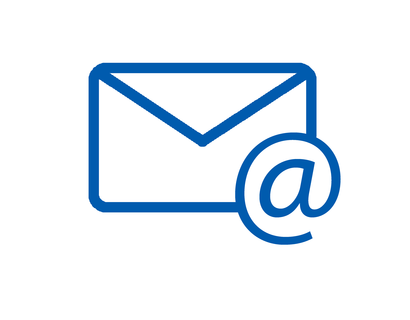 aim@ans.cz
Děkuji za pozornost
aim.rlp.cz
aisview.rlp.cz
dronview.rlp.cz
metview.rlp.cz
ibs.rlp.cz
aim.rlp.cz/vfrmanual
order.rlp.cz